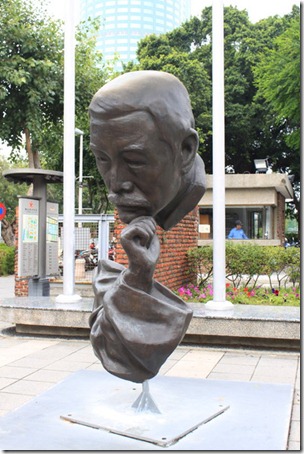 光復校區門口的「詩人」，我倒覺得比較像個「沉思者」，巧妙的只利用頭手，就把整個感覺表現出來，還利用物理中線維持整個雕塑的平衡。